20 октября.
Работа над ошибками.
О
А
К
К
Т
В
сИ
Ь
З
АРБУ
А
О
К
Я
Т
В
И
Ь
Е
Р  БОТА
А
О
К
Я
Т
В
И
Ь
Е
Х   РОШО
О
А
К
К
Т
В
И
Ь
Е
Б   РЁЗА
О
А
К
К
Я
В
И
Т
Ь
Е
М   РОЗ
А
О
К
К
Т
В
И
Ь
Е
ГОР   Д
20 октября.
Работа над ошибками.
   Словарь: арбуз, работа, хорошо, берёза, мороз, город.
Безударный гласный
Парный согласный по звонкости и глухости
Ь –ПОКАЗАТЕЛЬ МЯГКОСТИ
Ь
Мароз. Идёд снег. Снег, как ша-  рф, укрыл наш сад. У крыльца болшой  сугроп. Наш молыш  олег бижит на пруд. Там уже лёд  в пруду  рыбак   сделали прорубь. Хорож  будед  улов.
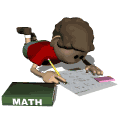 Мороз. Идёт снег. Снег, как шарф, укрыл наш сад. У крыльца большой  сугроб. Наш малыш  Олег бежит на пруд. Там уже лёд.  В пруду  рыбаки  сделали прорубь. Хорош  будет  улов!